Flip FlopsINEL 4207
Material for test 4
Gladys O. Ducoudray
Flip Flops are the basis for memory
For memory we need 
FlipFlops
Sense amplifiers
Decoders
Figure 15.11 A 2M+N -bit memory chip organized as an array of 2M rows × 2N columns.
Basic Latch
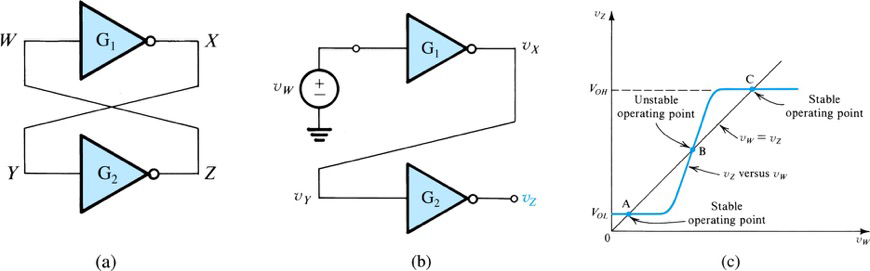 Figure 16.1 (a) Basic latch. (b) The latch with the feedback loop opened. 
(c) Determining the operating point(s) of the latch.
RS Latch
Implementation of Clocked SR FlipFlop
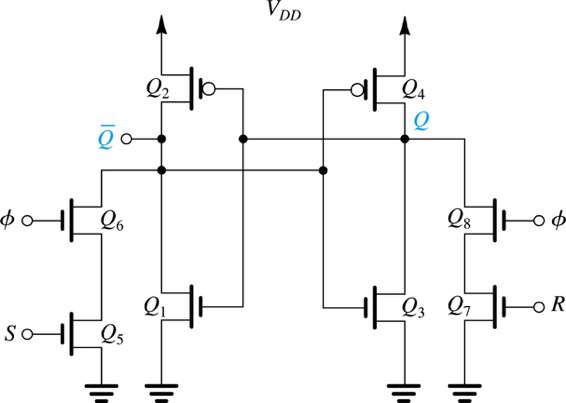 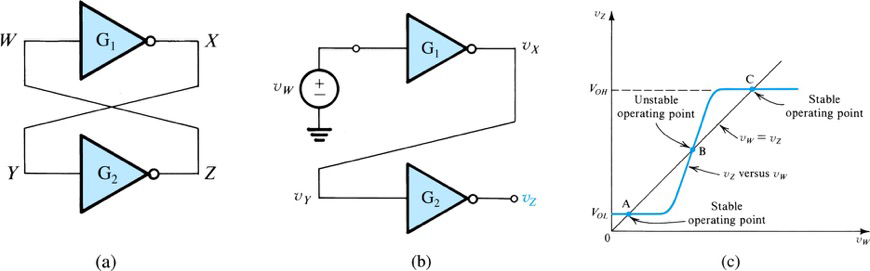 Function of Flip Flop
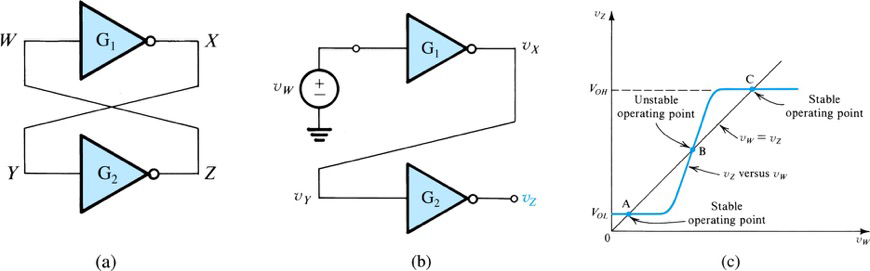 Assume 
Q=0, Q’ =1
Clock and S toggles high
Q’ is pulled down
voltage at Q increases
0
1
⦁
1
0
1
Fig. 16.4 CMOS implementation of a clocked SR flip-flop. The clock signal is denoted by ϕ.
Function of Flip Flop
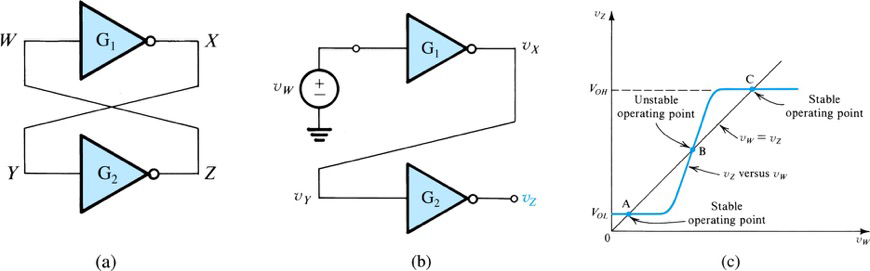 Q’ reaches critical point
Q reaches critical point
Vdd/2
Vdd/2
⦁
1
0
0
1
Fig. 16.4 CMOS implementation of a clocked SR flip-flop. The clock signal is denoted by ϕ.
Function of Flip Flop
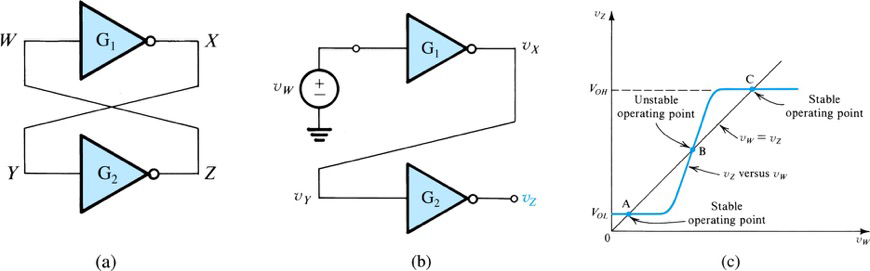 S toggles Low
Regenerative action restore levels
1
Vdd/2+V
0
Vdd/2-V
⦁
1
0
0
1
Fig. 16.4 CMOS implementation of a clocked SR flip-flop. The clock signal is denoted by ϕ.
Widescreen Pictures
Pictures can also be presented more dramatically in widescreen.
Slide Show Tips
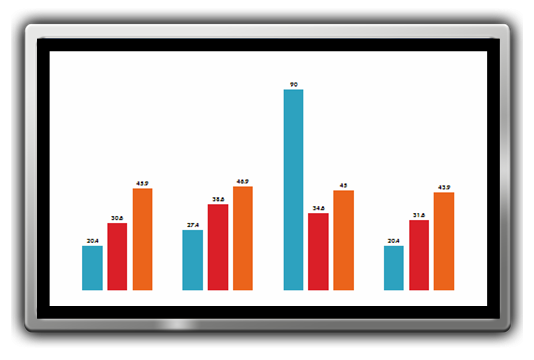 To present in true widescreen, you’ll need a computer and, optionally, a projector or flat panel that can output widescreen resolutions.
Common computer widescreen resolutions are 1280 x 800 and 1440 x 900. (These are 16:10 aspect ratio, but will work well with 16:9 projectors and screens.)
Standard high definition televisions resolutions are1280 x 720 and 1920 x 1080. 
Use the Test Pattern on the next slide to verify your slide show settings.
Widescreen Test Pattern (16:9)
Aspect Ratio Test

(Should appear circular)
4x3
16x9